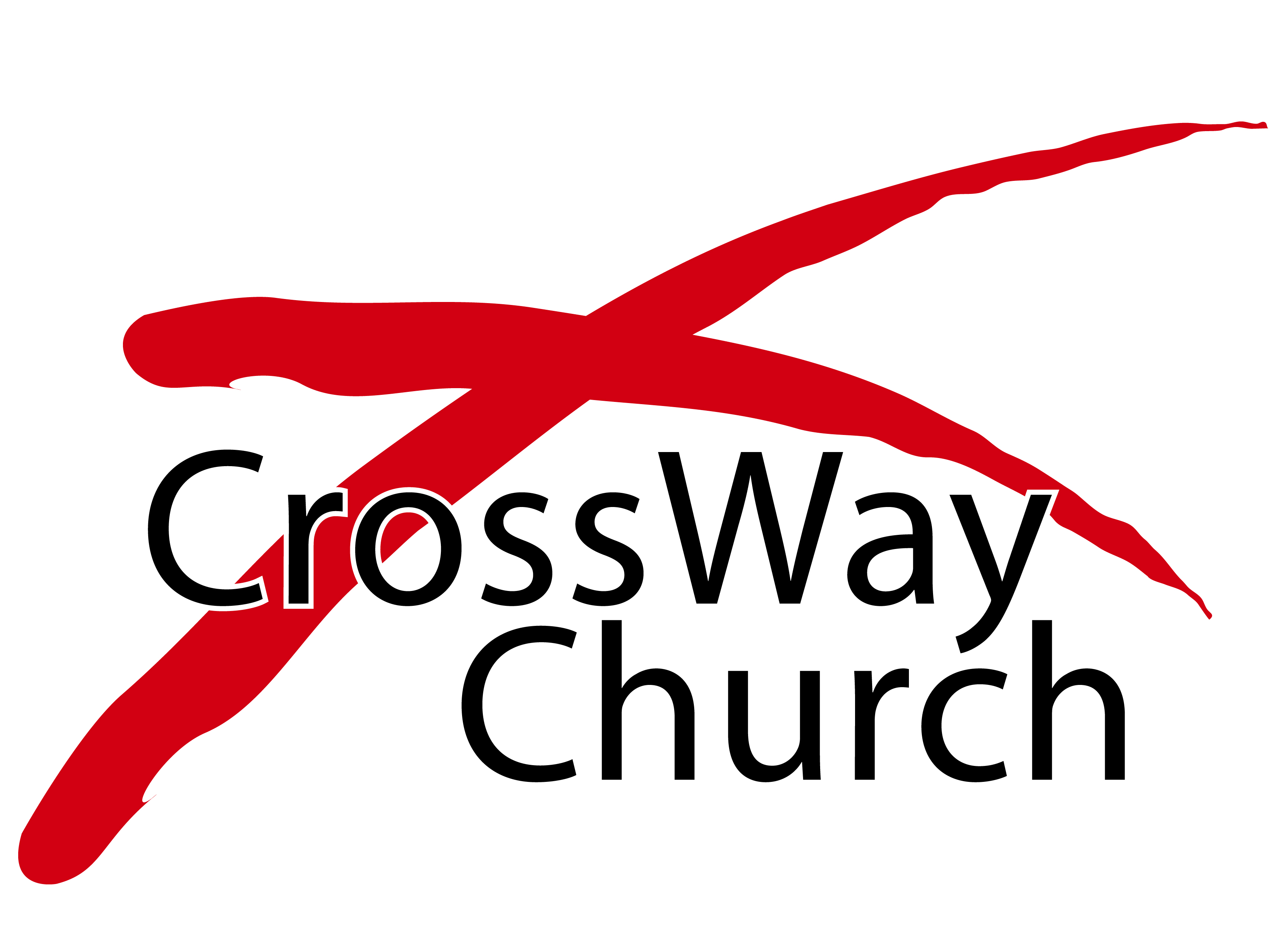 The Steadfast Love of the Lord
Hopeful Anticipation Series, Part 5
Lamentations 3:1-25
January 4, 2015
Pastor Paul K. Kim
LAMENTATIONS 3: AN ENCOURAGEMENT FOR THE NEW YEAR FROM A DIRGE
22 The steadfast love of the Lord never ceases; his mercies never come to an end;23 they are new every morning; great is your faithfulness. (vs. 22-23)

It was written by the prophet Jeremiah not when life was good and delightful but when life was hard and sorrowful.

It is a dirge—despondent laments for the fall of Jerusalem, the City of God by the hands of ungodly Babylonians. 

It is a heart cry to God who brought severe affliction because of Judah’s rebellion and disobedience.

Yet, it contains an encouragement in ALL circumstances, which is timeless for us as well in this new year 2015.
WHAT SECRET OF HOPE & RENEWAL DOES THIS PASSAGE TEACH US?
SECRET #1: CHANGE your perspective by unchanging truths about God as the first step toward your hope & renewal.

19 Remember my affliction and my wanderings,    the wormwood and the gall!20 My soul continually remembers it    and is bowed down within me.21 But this I call to mind,    and therefore I have hope: (vs. 19-21) 

When we think of our own circumstances in introspection, it often brings us down, especially when life is hard.
But, the beginning point of hope amidst hopelessness is to CALL TO MIND the unchanging truths about God’s character.
This is what we need as our own first step in the new year—to call to mind the trustworthy character of God.
WHAT SECRET OF HOPE & RENEWAL DOES THIS PASSAGE TEACH US?
SECRET #2: CLING to the steadfast love of the LORD—in darkest times as well as in good times—as your hope & renewal. 

21 But this I call to mind,    and therefore I have hope: 22 The steadfast love of the Lord never ceases; his mercies never come to an end;23 they are new every morning; great is your faithfulness. (vs. 21-23)

Regardless of circumstances, God’s covenantal love never changes nor ceases—this is the TRUTH that we can cling to. 
Keep reflecting on this love and mercy of God until you embrace and believe it—trust in God’s providential care!
We have the undeniable evidence for this: the cross and resurrection of Christ—God’s mercy is measureless!!!
31 For the Lord will not    cast off forever,32 but, though he cause grief, he will have compassion    according to the abundance of his steadfast love;33 for he does not afflict from his heart    or grieve the children of men.Lamentations 3:31-32

15 “Can a woman forget her nursing child, that she should have no compassion on the son of her womb?Even these may forget, yet I will not forget you.16 Behold, I have engraved you on the palms of my hands; your walls are continually before me.”Isaiah 49:15-16
WHAT SECRET OF HOPE & RENEWAL DOES THIS PASSAGE TEACH US?
SECRET #3: LIVE DAY BY DAY, drawing from God’s mercies each day for your hope and renewal.

23 they are new every morning; great is your faithfulness. 24 “The Lord is my portion,” says my soul,    “therefore I will hope in him.”
25 The Lord is good to those who wait for him,    to the soul who seeks him. (vs. 23-25) 

Key is not to try to be strong on our own for tomorrow but to live one day at a time by God’s grace.
This is the wisdom: God’s mercies are new each morning so we can lean on Him each morning by faith.
So, embrace your brokenness and weakness as a pathway to God’s mercy and renewal.
Day by DayBy Lina Sandell [1865]

Day by day, and with each passing moment,
Strength I find to meet my trials here;
Trusting in my Father’s wise bestowment,
I’ve no cause for worry or for fear.
He, whose heart is kind beyond all measure,
Gives unto each day what He deems best,
Lovingly its part of pain and pleasure,
Mingling toil with peace and rest.

Every day the Lord Himself is near me,
With a special mercy for each hour;
All my cares He fain would bear and cheer me,
He whose name is Counselor and Power.
The protection of His child and treasure
Is a charge that on Himself He laid;
“As thy days, thy strength shall be in measure,”
This the pledge to me He made.
WHAT SECRET OF HOPE & RENEWAL DOES THIS PASSAGE TEACH US?
SECRET #4: Put your hope in God your portion patiently as you trust God’s faithfulness for your renewal and strength.

...great is your faithfulness. 24 “The Lord is my portion,” says my soul,    “therefore I will hope in him.”
25 The Lord is good to those who wait for him,    to the soul who seeks him. (vs. 23b-25) 

We must give up on impatient quick fixes, being sway from God’s seemingly slow work to worldly remedies and hope.
The key is “patient waiting” by faith for the mercy and goodness of the LORD, trusting in God’s providential care.
Make this as your fixed outlook for the new year 2015: Hope in God and wait patiently for God to work in mercy day by day!
25 Whom have I in heaven but you?
And there is nothing on earth 
that I desire besides you.
26 My flesh and my heart may fail,
but God is the strength of my heart
 and my portion forever.
Psalm 73:25-26
THREE PRACTICAL QUESTIONS FOR OUR EVERYDAY LIFE
In what ways are you more convinced of your own need for hope and renewal for each day in the new year 2015?

What would it mean for to change your perspective by unchanging truths about God? What is your first step?

What might be a regular rhythm/practice through which you can draw daily hope and renewal from the steadfast love and the unending mercies of the LORD?
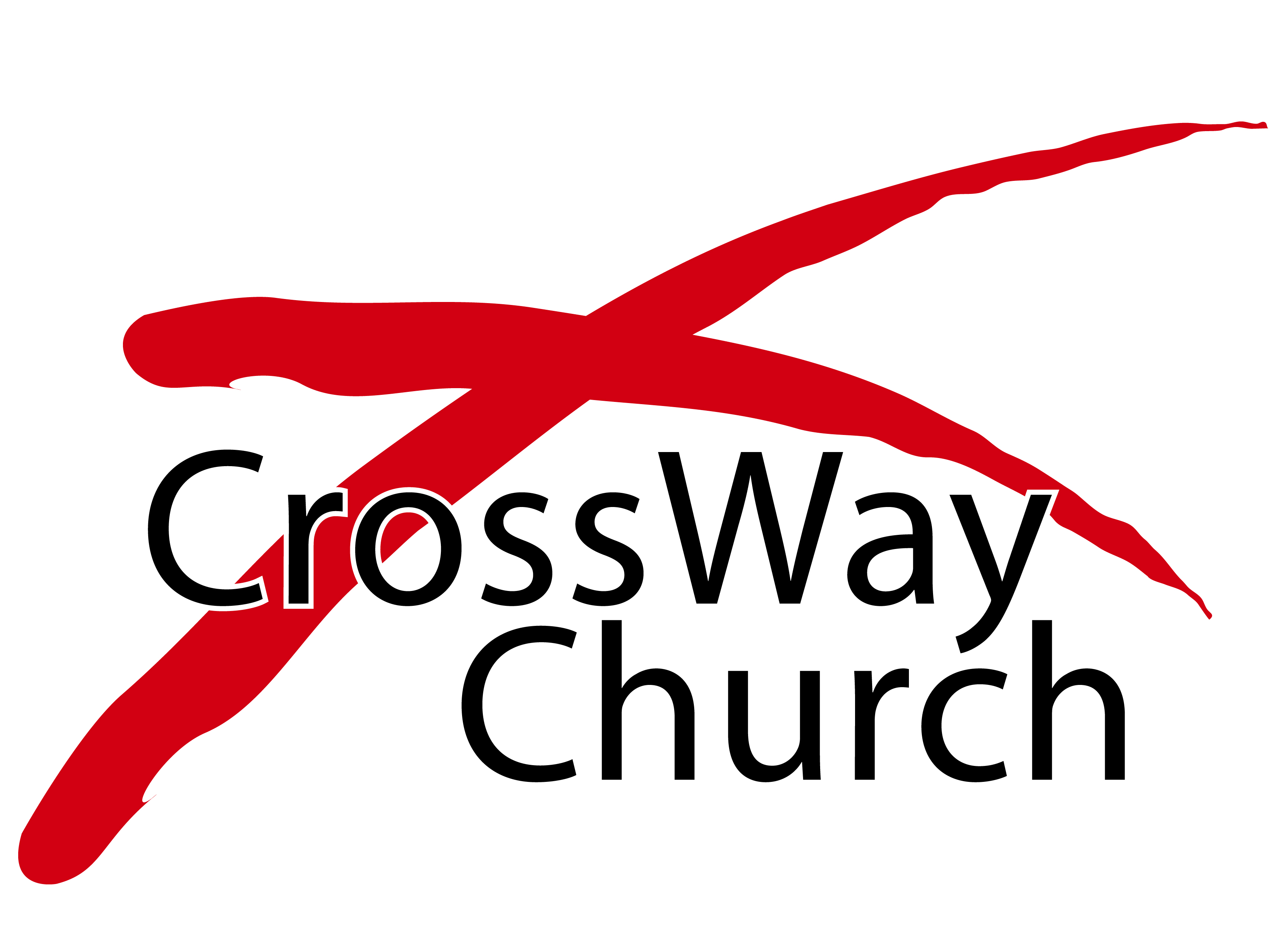